VELKOMMEN TIL FAGLIG FREDAG
Værd at vide
Nye regler om magtanvendelse (voksne i serviceloven)
Vi spiller musik nu – tjek dine lydindstillinger, hvis du ikke kan høre musikken.
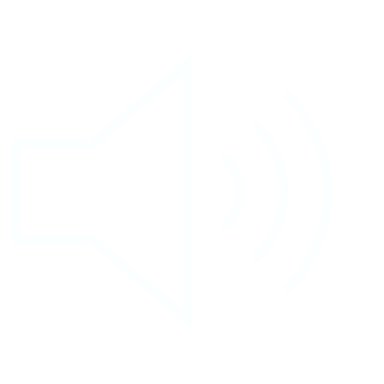 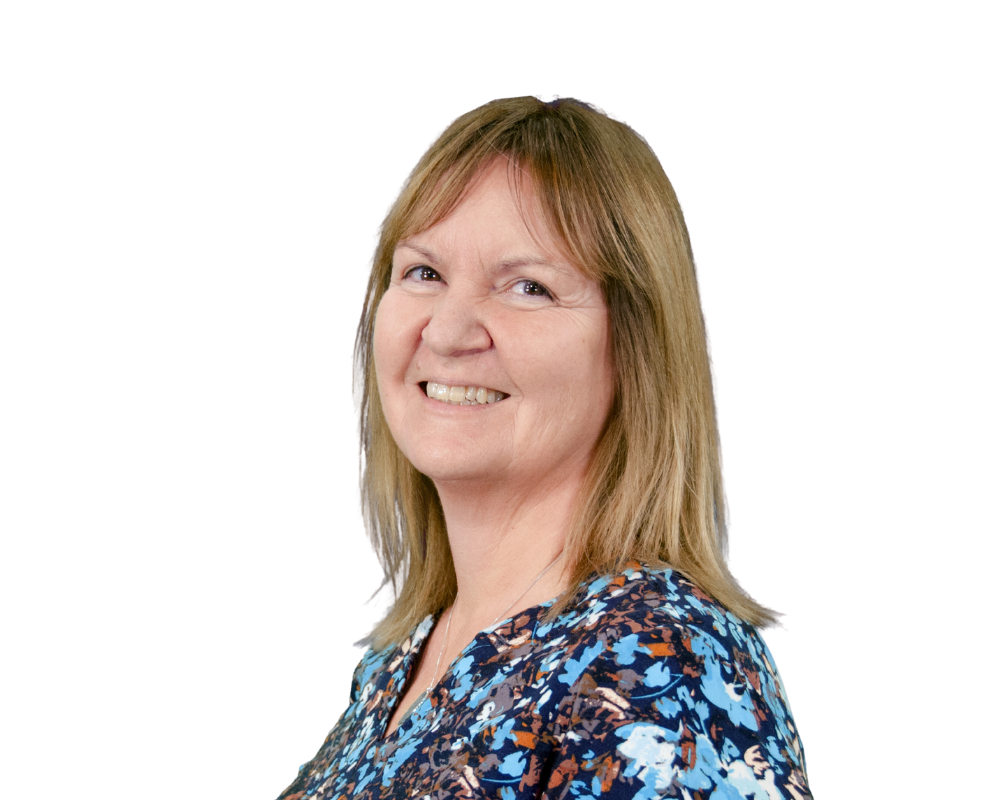 Med Birgitte Guldbrandsen
Oplever du tekniske problemer, så tjek vores guide på schultz.dk/teknik - eller skriv til os via ”Q&A” i øverste højre hjørne.
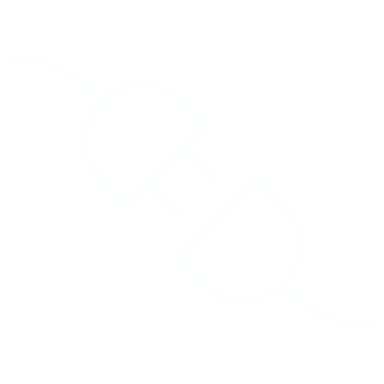 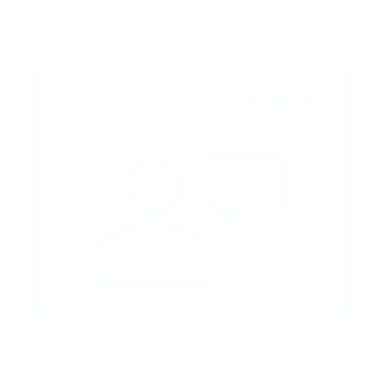 Du får adgang til optagelsen og alle slides efter webinaret.
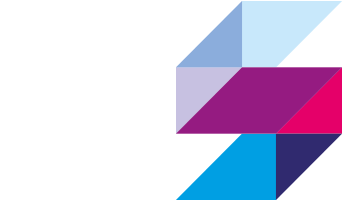 Webinaret starter om et øjeblik….
Med virkning fra 1. juli 2024: 
1. Administrativ lettelse – mindre registrering og indberetning 
2. Udvidelse af reglerne om særlige døråbnere og stofseler 
3. Nye §’ er om låsning og sikring af døre og låger 
4. ”Mindre” ændringer i ”flyttereglerne” §§ 129, 129 a, 136 f (demente)
Med virkning fra 1. januar 2025:
5. Udvidelse af § 124 d (fastholdelse mv.) 
6. Nyt nævn til nye og mest indgribende former for magtanvendelse
1. Administrativ lettelse – mindre registrering og indberetning
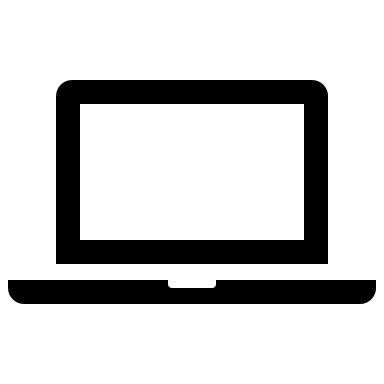 Registrering og indberetning på baggrund af forhåndsgodkendte magtanvendelser fx stofseler § 128, særlige døråbnere § 125:
Hovedregel: De forhåndsgodkendte magtanvendelser – skøn over antallet af indgreb – registrering og indberetning senest når den kommunale afgørelse ophører
Undtagelse 1:  Hvis der sker en ændring, så betingelserne for forhåndsgodkendelse ikke længere er opfyldt 
Undtagelse 2 : Hvis personen modsætter sig kraftigt, skal der straks foretages registrering og indberetning
Særligt om epilepsialarmer § 128 b stk. 3 
Epilepsi alarmer og lignende anfalds-alarmer er ikke magtanvendelse 
Skal ikke længere forhåndsgodkendes 
Skal ikke længere registreres og indberettes
2. Vigtige udvidelser af reglerne om særlige døråbnere og stofseler
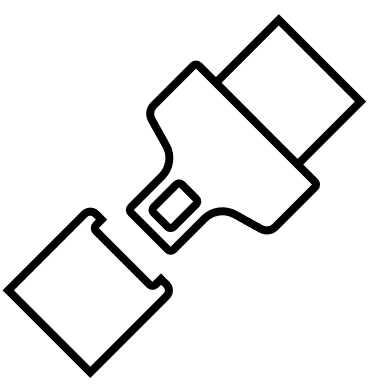 Vigtige udvidelser af reglerne om særlige døråbnere og stofseler 

Særlige døråbnere § 125 – flere muligheder for fysisk placering af særlige døråbnere 

Stofseler m.v. § 128 – Flere situationer hvor stofseler el. lign. kan tillades
§ 125 særlige døråbnere (kræver forhåndsgodkendelse): Flere muligheder for fysisk placering af særlige døråbnere.
Reglen udvides, så særlige døråbnere kan opsættes andre steder end ved bo- eller dagtilbuddets yderdøre :

Ved bo – eller dagtilbuddets døre, der tilhører og afgrænser konkrete afdelinger eller boenheder  

Ved låger m.v., der fungerer som udgang fra bo- eller dagtilbuddets omgivende udeareal
§ 128 anvendelse af stofseler eller lign. til kørestol, andet hjælpemiddel, seng, stol, toilet (kræver forhåndsgodkendelse):

Lempelse af betingelser: 
Krav om risiko for væsentlig personskade fjernes – reglen kan nu anvendes hvis absolut påkrævet, og der er nærliggende risiko for fare for personskade
Kan nu tillades i følgende tilfælde: 
a) Ved fald 
b) Ved uhensigtsmæssig sidestilling (terapeutfaglig vurdering)
c) Ved pludselige og ukontrollerbare bevægelser
Stk. 2 Selen hjælper en person med at udføre en handling, som uden sele ville være særdeles begrænset eller anstrengt.

b, c, stk. 2 (de nye muligheder) forudsætter, at borger ikke modsætter sig
3. Nye § er om låsning og sikring af døre og låger. Kræver forhåndsgodkendelse:
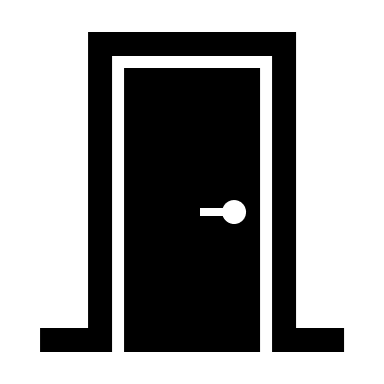 3. Nye § er om låsning og sikring af døre og låger. Kræver alle forhåndsgodkendelse: 

Låsning og sikring af døre til fælles opholdsrum § 128 d 
Låsning og sikring af døre til servicearealer og fælleskøkkener 128 e 
Låsning og sikring af låger m.v. fra et bo- eller dagtilbuds udearealer 128 f
§ 128 d Låsning og sikring af døre til fælles opholdsrum 
Nærmeste dør mellem en beboers bolig og fælles opholdsrum 
Gentagne gange udvist grænseoverskridende eller konfliktskabende adfærd overfor de øvrige beboere 
Kan ikke omfatte dør til beboers egen bolig 
Krav om mindst én uaflåst adgang mellem beboers bolig og omhandlede fællesrum
§ 128 e Låsning og sikring af døre til servicearealer og fælleskøkkener: 
Særlige døråbnere, låse eller på anden vis sikre døre 
Til fælleskøkken eller servicearealer i et bo-eller dagtilbud, hvis en person
Gentagne gange har udsat sig selv eller andre for fare eller 
Forårsaget væsentlig ødelæggelse af genstande i det pågældende serviceareal eller fælleskøkken
§ 128 f Låsning og sikring af låger m.v. fra et bo- eller dagtilbuds udearealer  

En person udsætter sig selv eller andre for fare 
Altid krav om én uaflåst dør
OBS jf. lovbemærkninger kan øvrige personer/beboere have partsstatus
Hvis væsentlig, individuel og retlig interesse i sagens udfald
4. Ændringer 1. juli 2024: Flytning uden samtykke §§ 129, 129a, 136 f
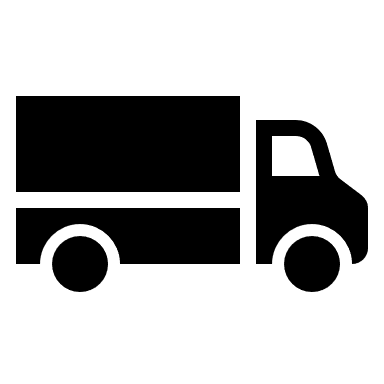 4. Ændringer 1. juli 2024 Flytning uden samtykke §§ 129, 129a, 136 f
Afgørelse om flytning uden samtykke omfatter – om nødvendigt - også afgørelse om udskrivning fra et botilbud 
Målgruppen i § 129 a udvides fra kun sindslidende til personer med betydeligt og varigt nedsat psykisk funktionsevne
Familieretshuset skal have truffet afgørelse om værgemål inden flytteindstillingen sendes til Familieretshuset
4. Ændringer 1. juli 2024 Flytning uden samtykke §§ 129, 129a, 136 f

OBS § 11 c i Retssikkerhedsloven ændres: 

Samtykke kravet ved indhentelse af oplysninger kan fraviges i sager om flytning jf. §§ 129, 129 a, og 136 f
5. Ændringer pr. 1. januar 2025
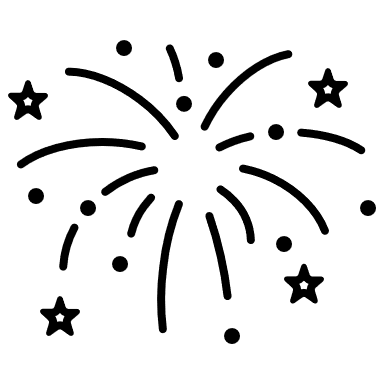 Ændringer pr. 1. januar 2025 
§ 124 d om fastholdelse, tilbageholde, føre  - udvidet anvendelsesområde 

Oprettelse af Det Socialfaglige Nævn vedr. Magtanvendelse over for Borgere med Handicap § 130 a 
Situationsbestemt kamerakig § 128 b, stk. 1 
Låsning og sikring af skabe, skuffer m.v. § 128 g
Adgang til borgerens bolig i et botilbud § 128 h
§ 124 d stk. 1 løsne en persons greb i anden person eller håndtag til en anden persons bolig – grænseoverskridende eller konfliktskabende adfærd 
Stk. 2. Fastholde, tilbageholde, føre …hvis nødvendigt for at sikre andres, tryghed, værdighed og sikkerhed, 
Meget grænseoverskridende adfærd eller meget konfliktskabede adfærd
Adfærd til fare for sig selv eller andre eller i situationer, hvor en person uønsket er gået ind i en anden persons bolig i et botilbud
Situationsbestemt kamerakig i en afgrænset periode § 128 b stk. 1. 

Påkrævet for at afværge risiko for personskade 
Der skal være tydelig indikator for, hvornår kameraet er tændt 
Billeder skal vises i direkte tid – video må ikke blive gemt, optaget, lagret
Låsning, sikring af skabe, skuffer m.v. § 128 g. 
Afgrænset periode - Helt særlige situationer 
Omfatter kun borgers skabe og skuffer i borgers bolig i botilbuddet dvs. ikke skabe og skuffer i fællesarealer 
Gentagne gange har anvendt genstande til at påføre sig selv eller andre væsentlig personskade eller til at forårsage væsentlig tingsskade
Kan begrænses til bestemt tidsrum fx natten
Adgang til en beboers bolig i et botilbud § 128 h.  
Aflåst eller på anden måde sikret yderdør til en bolig i et botilbud må åbnes 
Absolut nødvendigt for at undgå en væsentlig og nærliggende risiko for, at beboeren forårsager væsentlig og alvorlig personskade på sig selv eller andre eller
En væsentlig sundhedsmæssig risiko for beboeren eller andre 
Periode må ikke overstige 12 måneder
Schultz har lavet oversigt med alle ændringer

Fx vi afventer ny bekendtgørelse om hvilke tryghedsskabende velfærdsteknologier der bliver lovlige – indtil anvender vi den nuværende 
	Bekendtgørelse nr. 402 af 20. april 2024
Kurser med relation til magtanvendelse (voksne) på Campus
Magtanvendelse og andre indgreb efter serviceloven

Sagsbehandling ved magtanvendelse og andre indgreb efter serviceloven

Optagelse i botilbud uden samtykke

Værgemål


Find kurserne på Campus  https://www.schultzcampus.dk/kurser
FAGLIG FREDAG I SEPTEMBER
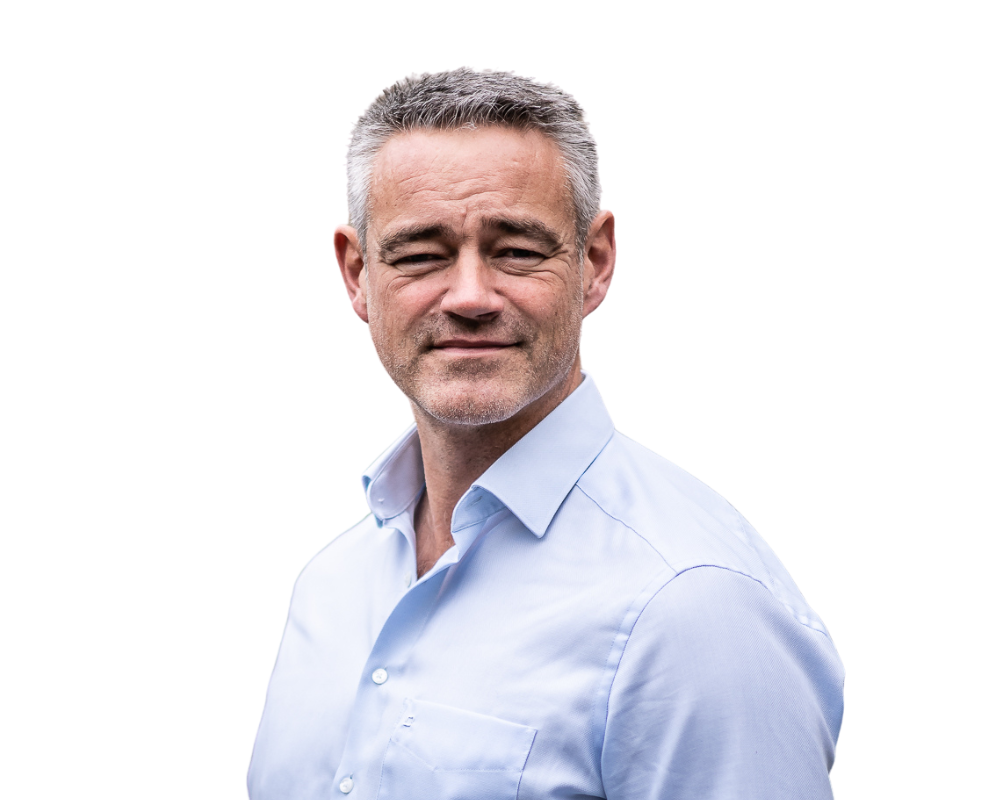 konflikthåndtering
Med Henrik Møller
DEN 27. september 2024 KL. 9.00-9.45
Tilmeld dig på Schultz.dk
TAK FOR I DAG
Vidste du, at ….?
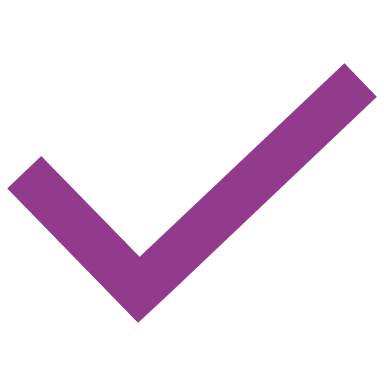 du kan få adgang til mange flere faglige kurser i Schultz Campus, hvis din arbejdsplads har abonnement